Учетная регистрация валютного договора
по экспорту или импорту
1
Валютное законодательство РК
Законом Республики Казахстан "О валютном регулировании и валютном контроле" от 02.07.2018 года  (далее - Закон)
Правилами осуществления экспортно-импортного валютного контроля в Республике Казахстан № 78 от 29 сентября  2023 года (далее - Правила ЭИВК)
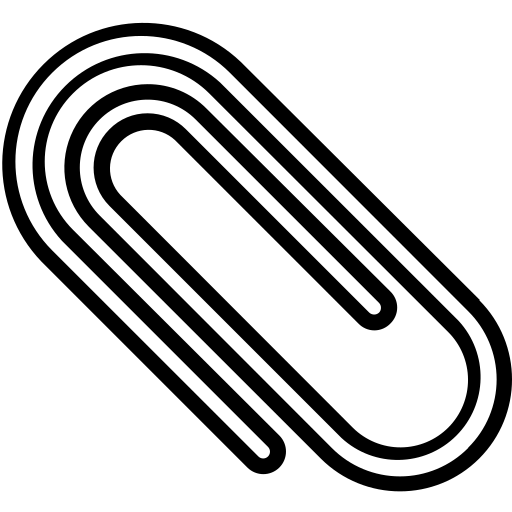 При осуществлении экспортно-импортного валютного контроля (ЭИВК) экспортеры/импортеры руководствуются:
Правилами осуществления валютных операций в Республике Казахстан № 40 от 30 марта 2019 года
Правилами осуществления мониторинга валютных операций в Республике Казахстан № 64 от 10 апреля 2019
2
Основные понятия
экспорт - передача резидентом РК  нерезиденту РК:  товаров, частично исключительных прав на объекты интеллектуальной собственности, выполнение работ, оказание услуг, имущества в аренду
импорт - передача нерезидентом РК резиденту РК: товаров, частично исключительных прав на объекты интеллектуальной собственности, выполнение работ, оказание услуг,  имущества в аренду
экспортёр (импортёр) - резидент РК (ЮЛ, его филиал, а также ИП), заключивший валютный договор по экспорту/импорту, а также принявший право требования к нерезиденту в результате уступки требования или принявший долг перед нерезидентом в результате перевода долга по такому договору
банк учётной регистрации  -   банк (далее - Банк) или филиал НБ, осуществляющий учётную регистрацию для контроля выполнения требования репатриации
учётный номер (УН) - идентификационный номер, присвоенный валютному договору по экспорту/ импорту (далее – валютный договор) и предназначенный для обеспечения учета и отчетности по валютным операциям.
учётная регистрация  – присвоение валютному договору по экспорту/ импорту УН, ведение контроля требования репатриации, учета и представление отчетов по исполнению обязательств в рамках такого договора.
валютный договор - соглашения, учредительные документы, включая изменения и (или) дополнения к ним, а также иные документы, на основании и (или) во исполнение которых осуществляются валютные операции;
3
Важно!
По действующим по состоянию на 1 января 2024г. валютным договорам по экспорту/импорту без присвоения УН на сумму, превышающую 50 тыс. долларов США в эквиваленте либо без указания суммы договора, условиями которых:
 
            не предусмотрено пересечение товара через границу РК;

   предусмотрено приобретение/погашение электронных денег
До начала исполнения обязательств по такому договору, но не позднее 1 апреля 2024г.*:
Экспортер/импортер: 
 
- обращается в Банк за присвоением УН;

- после присвоения УН в случае, если платежи/переводы денег по такому валютному договору осуществлялись через разные банки, предоставляет в Банк учетной регистрации информацию/документы об исполнении обязательств по данному договору
Банк:

- отказывает в проведении платежа и (или) перевода денег по такому договору до присвоения УН;

- присваивает УН при обращении клиента;

- в случае обращения экспортера/импортера за присвоением УН позднее 1 апреля 2024г. направляет в НБ РК информацию по нарушению
* За несоблюдение указанного срока Кодексом РК Об административных правонарушениях предусмотрена следующая ответственность: 

Статья 244. Нарушение порядка получения учетного номера для валютного договора или счета в иностранном банке и представления по ним информации, документов и отчетов
1. Нарушение физическим лицом, индивидуальным предпринимателем или юридическим лицом предусмотренного нормативным правовым актом Национального Банка Республики Казахстан срока обращения за присвоением валютному договору или счету в иностранном банке учетного номера -
влечет предупреждение.
2. Деяние, предусмотренное частью первой настоящей статьи, совершенное повторно в течение года после наложения административного взыскания, -
влечет штраф на физических лиц в размере десяти, на субъектов малого предпринимательства, некоммерческие организации - в размере двадцати, на субъектов среднего предпринимательства - в размере пятидесяти, на субъектов крупного предпринимательства - в размере ста месячных расчетных показателей.
4
Учётная регистрация валютного договора
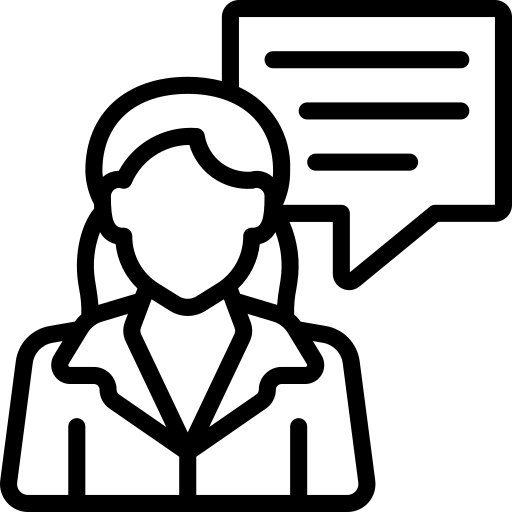 Экспортёр/импортёр обращается за получением УН  по валютному договору:
до начала исполнения обязательств по валютному договору любой из его сторон;
либо не позднее 30 календарных дней со дня принятия права требования или долга, но до начала исполнения обязательств по уступленному требованию (переведенному долгу) любой из его сторон в:
Территориальный филиал НБРК
Банк
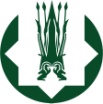 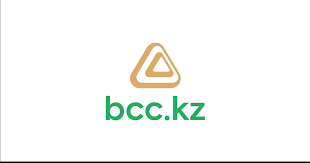 Если платежи осуществляются через банковский счет в казахстанском банке
Если все платежи осуществляются только через счет в иностранном банке, указанного в пп 1) п. 3 ст. 9 Закона *
* счета резидента в иностранных банках, предназначенные для обеспечения обязательств резидента в соответствии с условиями привлеченного от нерезидента финансового займа или для обеспечения деятельности филиалов (представительств) резидента, открытых за рубежом
Если платежи осуществляются через:
1) банковский счет в казахстанском банке      2) счет в иностранном банке
5
Учётная регистрация валютного договора
УН присваивается валютному договору, предусматривающему:
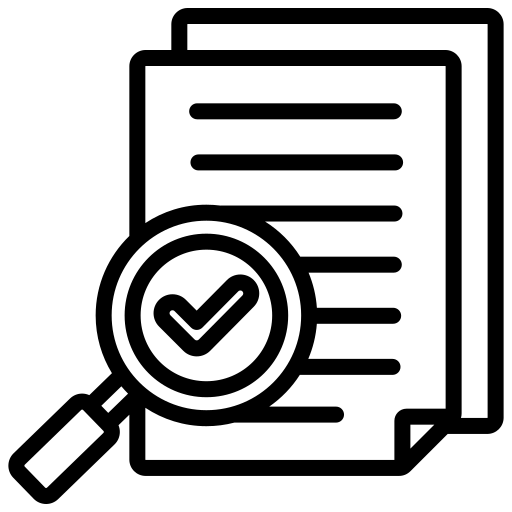 поставку товара с пересечением границы РК
поставку товара без пересечения границы РК
оказание услуг/выполнение работ
уступку права требования/перевод долга 
передачу имущества в аренду
передачу частично исключительных прав на объекты интеллектуальной
      собственности
приобретение или погашение электронных денег
В случаях, если:
Сумма валютного договора по экспорту или импорту на дату его заключения 
> 50 тыс. $ в эквиваленте*
Сумма валютного договора по экспорту или импорту на дату его заключения 
НЕ УКАЗАНА
* Если валютный договор выражен в валюте,  отличной от доллара США, и в таком договоре отсутствует указание на обменный курс по отношению к доллару США, для определения эквивалента суммы валютного договора в долларах США пересчет осуществляется с использованием официального курса обмена валют на дату подписания такого договора (в случае ее отсутствия – на дату вступления договора в силу)
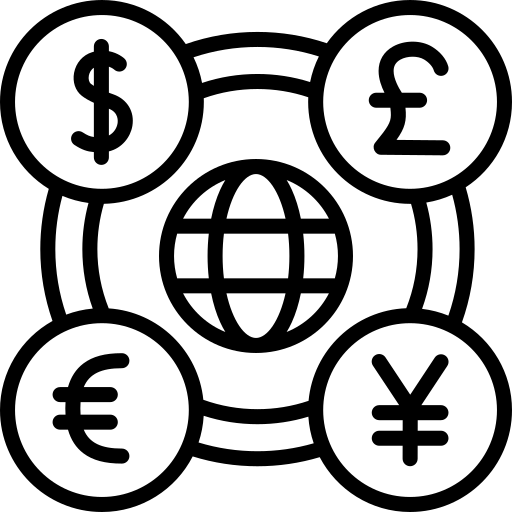 6
Учётная регистрация валютного договора
Экспортёр/импортёр для получения УН представляет в банк:
Оригинал или копию валютного договора;
 Заявление о принятии валютного договора на валютный контроль по форме   
     прил. 3  к Правилам ЭИВК
Работник банка в течение 2 рабочих дней со дня подачи документов:

указывает УН, дату его присвоения, наименование банка, сведения об экспортере/импортере на первом или последнем листе оригинала или копии валютного договора;
заверяет своей подписью, указывает ФИО.
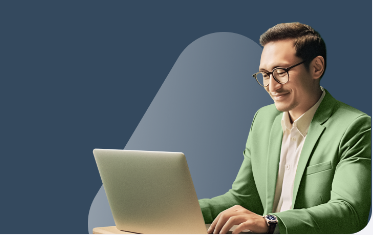 Один экземпляр копии валютного договора по экспорту/импорту  с отметкой о присвоении УН остается в Банке, второй – передается экспортеру/импортеру.
Одному валютному договору по экспорту/импорту  присваивается только один УН.
7
Отказ в получении УН:
наличие в валютном договоре условий (с учетом всех изменений и дополнений), противоречащих требованиям валютного законодательства РК (в т.ч. расчеты наличными, отсутствие сроков исполнения обязательств нерезидентом и др.)
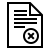 несоответствие подписи экспортера/импортера в заявлении о принятии валютного договора по экспорту/импорту на валютный контроль образцу подписи в документе с образцами подписей
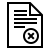 по основаниям, предусмотренным Законом РК О противодействии легализации (отмыванию) доходов, полученных преступным путем, и финансированию терроризма (Закон ПОДФТ)
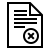 8
Репатриация национальной и иностранной валюты
Репатриация национальной и иностранной валюты – это зачисление на банковские счета:
выручки от экспорта;
валюты, переведенной резидентом в пользу нерезидента для      осуществления расчетов по импорту, в случаях неисполнения или неполного исполнения обязательств нерезидентом.
Срок репатриации – этот срок, рассчитываемый экспортером/импортером самостоятельно, исходя из условий исполнения обязательств сторонами по валютному договору, период времени между:
датой экспорта и датой поступления валюты в оплату экспорта;
датой платежа/перевода по импорту и датой возврата неиспользованного авансового платежа по импорту в случае неисполнения и/или неполного исполнения обязательств нерезидентом;
датой платежа/перевода по импорту и датой импорта в случае отсутствия в валютном договоре по импорту сроков возврата неиспользованного авансового платежа.
Если срок репатриации истёк, а сумма неисполненных нерезидентом обязательств по договору перед экспортёром/импортёром > 50 тысяч $ в эквиваленте, то Банк в срок до 15 числа месяца, следующего за месяцем истечения срока репатриации, направляет лицевую карточку банковского контроля (ЛКБК) в НБ РК. Далее НБРК  перенаправляет ЛКБК в орган гос.доходов (КГД), а КГД – в территориальные подразделения органа гос.доходов (ДГД).
ДГД, после сверки данных по движению товаров в информационных системах КГД и НБРК и установления факта нарушений валютного законодательства,  направляет запрос в адрес экспортера/импортера о представлении:
письменных пояснений о причинах необеспечения выполнения требования репатриации;
документов, которые подтверждают наступление обстоятельств, влияющих на сроки и условия исполнения обязательств нерезидентом по валютному договору;
документов, подтверждающих исполнение обязательств нерезидентом по валютному договору по экспорту или импорту.
 Запрошенные информация и документы  предоставляются экспортёром/ импортёром в сроки, указанные в запросе, но не позднее 15 рабочих дней с даты получения запроса.
9
Репатриация национальной и иностранной валюты
Срок  репатриации изменяется  по заявлению экспортера/импортера  в  произвольной форме в случаях:
10
Переход экспортера/импортера на обслуживание  другой банк
При переходе на обслуживание из другого банка валютному договору по экспорту или импорту новый УН не присваивается.
Для перевода валютного договора с УН в другой банк:
Экспортер/импортер предоставляет в Банк:

- заявление о принятии валютного договора с присвоенным УН по экспорту/импорту на валютный контроль по форме приложения 3 к Правилам ЭИВК;

оригинал или копию валютного договора по экспорту/импорту с отметкой о присвоении УН предыдущим банком
Банк:

в течение 3 рабочих дней с даты получения от экспортера/импортера заявления и договора, направляет в предыдущий банк запрос на получение информации об исполнении обязательств по валютному договору;

не проводит платежи/переводы по валютному договору до получения информации об исполнении обязательств от предыдущего банка.
Предыдущий банк:

в течение 3 рабочих дней с даты получения запроса от Банка, снимает валютный договор с учетной регистрации (без заявления на снятие и согласия клиента);

не проводит платежи/переводы по валютному договору после получения запроса от Банка;

направляет в Банк информацию об исполнении обязательств;

направляет в НБ РК информацию о снятии валютного договора с учетной регистрации.
11
Снятие договора с учетной регистрации
при наличии оснований, указанных в подпунктах 1) - 4), 9) - 14), 17) и 20) пункта 26 Правил ЭИВК снятие валютного договору по экспорту/импорту с учётной регистрации осуществляется по заявлению экспортёра или импортёра в произвольной форме, за исключением случаев, предусмотренных пунктами 22 и 32 Правил ЭИВК. 

по иным основаниям пункта 26 Правил ЭИВК снятие договора с учётной регистрации осуществляется без заявления экспортёра или импортёра.

При снятии валютного договора с учетной регистрации на основании заявления экспортера или импортера снятие осуществляется в в течение 5 рабочих дней со дня со дня поступления заявления экспортёра или импортёра
Допускается прекращение деловых отношений с клиентом при наличии по валютному договору 
задолженности независимо от суммы.  
В этом случае:
Банк:

 до прекращения деловых отношений направляет экспортеру/импортеру извещение в произвольной форме о намерении прекратить деловые отношения и о  необходимости принятия клиентом мер по переводу валютного договора по экспорту или импорту на обслуживание в другой банк;

в случае необеспечения экспортером/импортером перехода на обслуживание в другой банк принимает решение о продолжении либо о прекращении деловых отношений с экспортером/ импортером в течение 30 календарных дней после дня направления извещения.
Экспортер/импортер: 

- в течение 30 календарных дней со дня получения от Банка извещения, должен перевести валютный договор с УН в другой Банк. В этом случае Банк снимает валютный договор с учетной регистрации по  основанию “17”.


- в случае, если валютный договор не переведен экспортером/импортером в другой банк, Банк, в течение 3 (трех) рабочих дней после дня принятия решения о прекращении деловых отношений, снимает его с  валютного контроля  по основанию “22”. Такой валютный договор подлежит отдельному учету в ДГД
12
Благодарим за внимание
13